Családi kisokos, avagyismerd meg a családod.
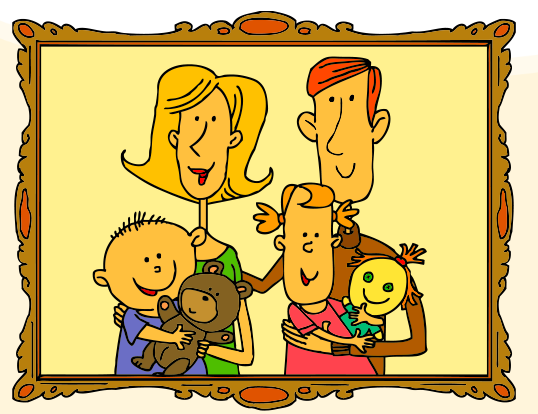 Vitéz Gyöngyvér közoktatási szakértő
A tananyag fő célja
A saját család történetének megismerése, 
Önismeret, 
A család fogalmának, típusainak, funkciójának megismerése, 
Idő és pénzgazdálkodás, 
Családi munkamegosztás
Tipikus családi konfliktusok
Tananyag elsajátításának lehetséges módja
A tananyag hatékony, eredményes elsajátításához a blended/kevert típusú feldolgozást javasoljuk:

Osztálytermi projekt munka kiscsoporotban, párban
Egyéni számítógépes feladatvégzés
A tananyagra javasolt órakeret: 15 tanítási óra
Nat kiemelt fejlesztési fókuszai,Kerettanterv/Kerettantervi témakörei
Szakiskola: 9-10.
Osztályközösség-építés,
Önismeret,
A családi hagyományok szerepének és fontosságának,
felismerése, 
A család múltjának és értékeinek ismerete,
Költségvetés-tervezés – családi szinten,
A „fontos” és „nem fontos”dolgok megkülönböztetése, 
A tudatos vásárlói attitűd megalapozása.
Érintett kompetenciaterületek
Szociális kompetenciafejlesztés
Kommunikáció, 
Vállalkozói kompetencia,
Az önálló, hatékony tanulási kulcskompetenciák

Műveltségi terület:
Ember és társadalom
Tantárgy:
Osztályfőnöki, Társadalomismeret
Felhasználás személyi támogatása
A digitális taneszköz tartalmának, tesztjeinek használatához közvetlenül nem szükséges tanár jelenléte, önállóan (is) használható, kivéve az osztálytermi/csoportos feladatok egy része.

 Az osztálytermi/csoportos feladatok egy részénél hagyományos tanári vagy facilitátor szerepben jelen van a tanár is.
A tananyag felépítése, tartalmi ismertetője
A tananyag 6 modulból/szakaszból épül fel.

A digitális munka ne legyen több a tanóra egyharmadánál. Az előkészítést kövesse 15 perces feladatmegoldás a számítógépen, majd a feladat megbeszélése.
1. Az én családom
A család kérdéskör kiindulópontja a saját család múltjának megismerése, bemutatása, jövőkép felvázolása.
Családtörténet és családfa készítése.
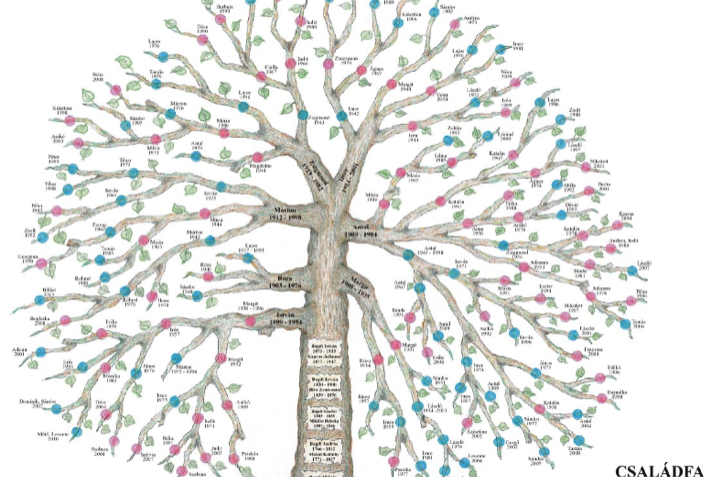 2. Hol élünk?
A család fogalmára, funkcióra alapozva családmodell készítése, és a modellnek megfelelő otthon tervezése.

minden tanuló megalkotja a saját családmodelljét
megtervezi a családmodell életmódjának megfelelő otthont
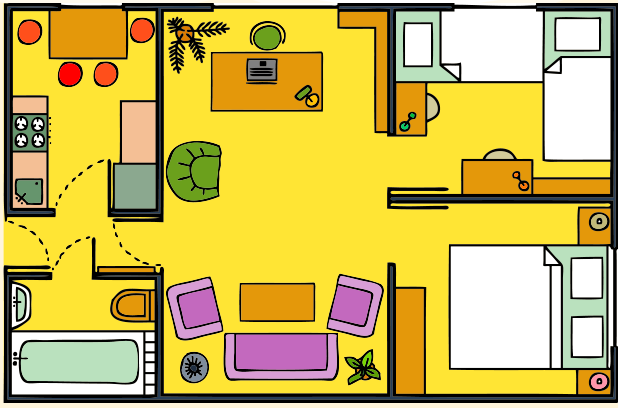 3. Ki mit csinál?
A háztartási munkák megosztásának megtervezése.

mindenki elkészíti a saját családjának a tényleges időbeosztását
háztartásban előforduló munkákból lista készítése
a tanulók a családmodelljük életmódjának megfelelően megtervezik a háztartási munkák megosztását
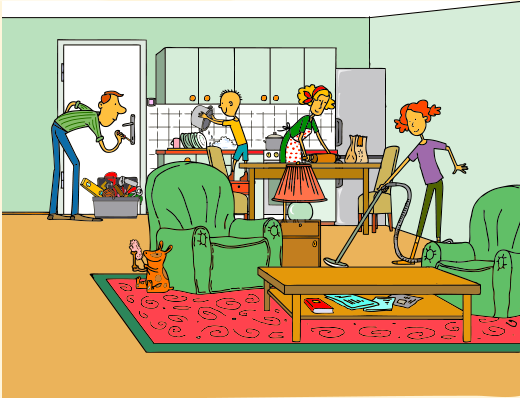 4. Miből mit veszünk?
A tanulók megismerkednek a különböző termék- és szolgáltatáscsoportokkal.
A tanulók megismerkednek a tudatos vásárlás fogalmával, illetve az ezt összefoglaló 12 ponttal.
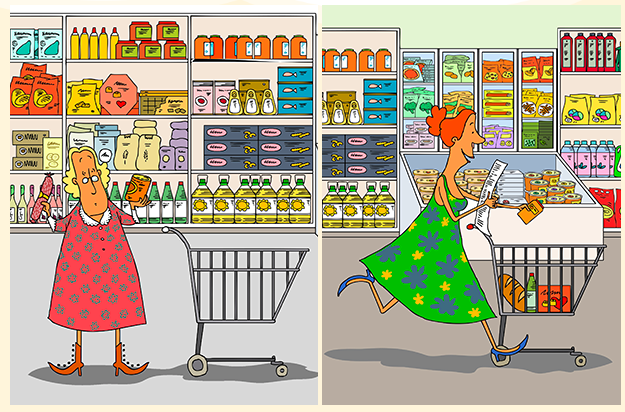 5. Milyen konfliktusok?
Tipikus konfliktusszituációk a családban, konfliktuskezelés
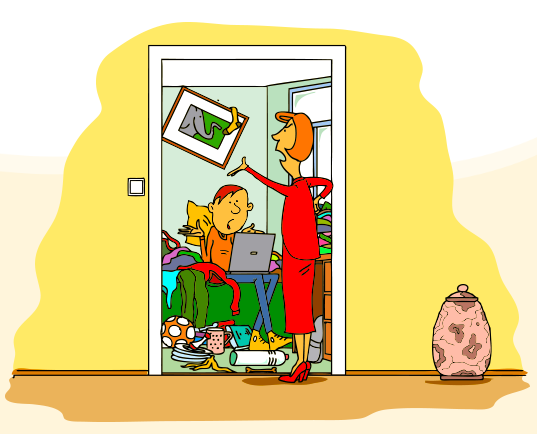 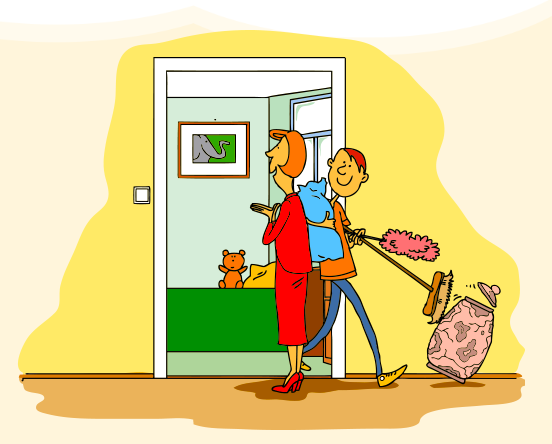 6. Mit tanultunk?
Amit a családról tudni kell:	
A záróteszt célja, hogy a diákok ellenőrizzék, mennyit értettek meg, illetve mennyit sajátítottak el a tananyagból. A záróteszt tetszőleges számban megismételhető. 
Érdemes utána beszélgetni, szóban átismételni a tanultakat, és megdicsérni azokat, akik aktívan részt vettek a munkában.





Végezzük el a zárótesztet, nézzük meg, mi mit tudunk a családról!
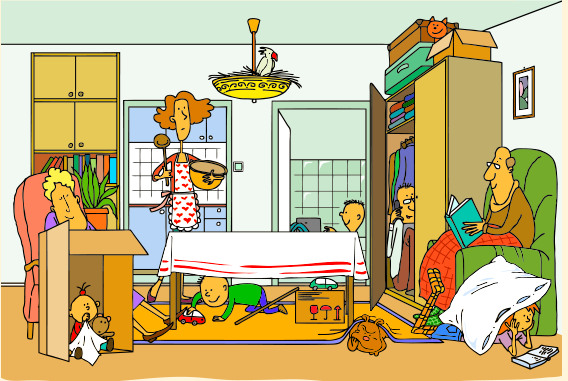 Záróteszt kiértékelése, tanári, tanulói visszacsatolás
Fogalomtár/Glosszárium
Tanári:
A pedagógus számára fontos háttérfogalmak

Tanulói:
A tanulók segítségére szolgáló kulcsfogalmak, melyek a feladatok értelmezését, elvégzését segítik.
Kérdések-válaszok
Köszönjük észrevételeit, kérdéseit!

Vitéz Gyöngyvér
Közoktatáisi szakértő